职教高考新实践基础篇
政治
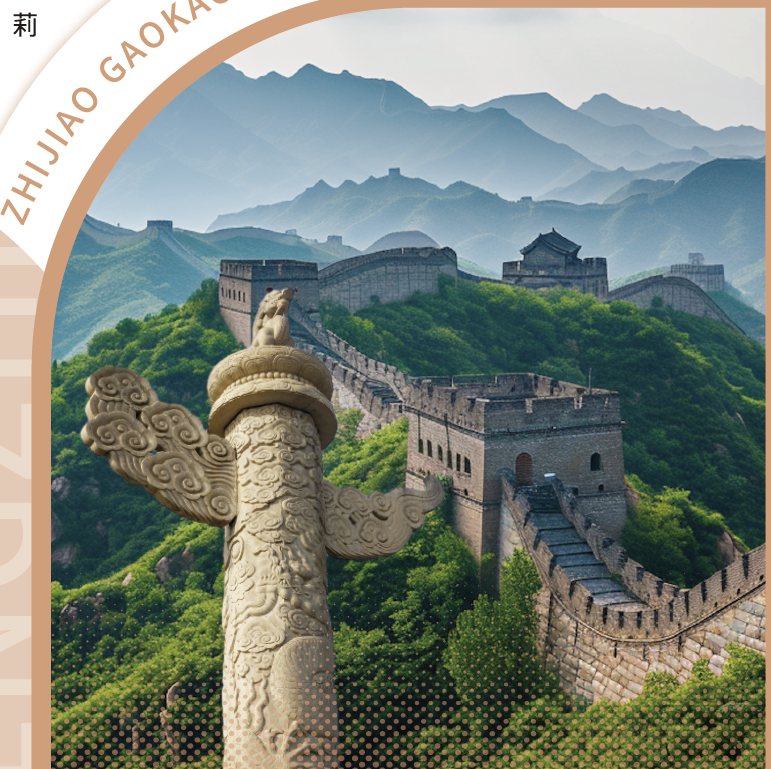 主   编   李  娟  
           杨  莉  
           戴忠慧
目录 CONTENTS
01
分析解读
02
知识导图
03
知识梳理
04
典例分析
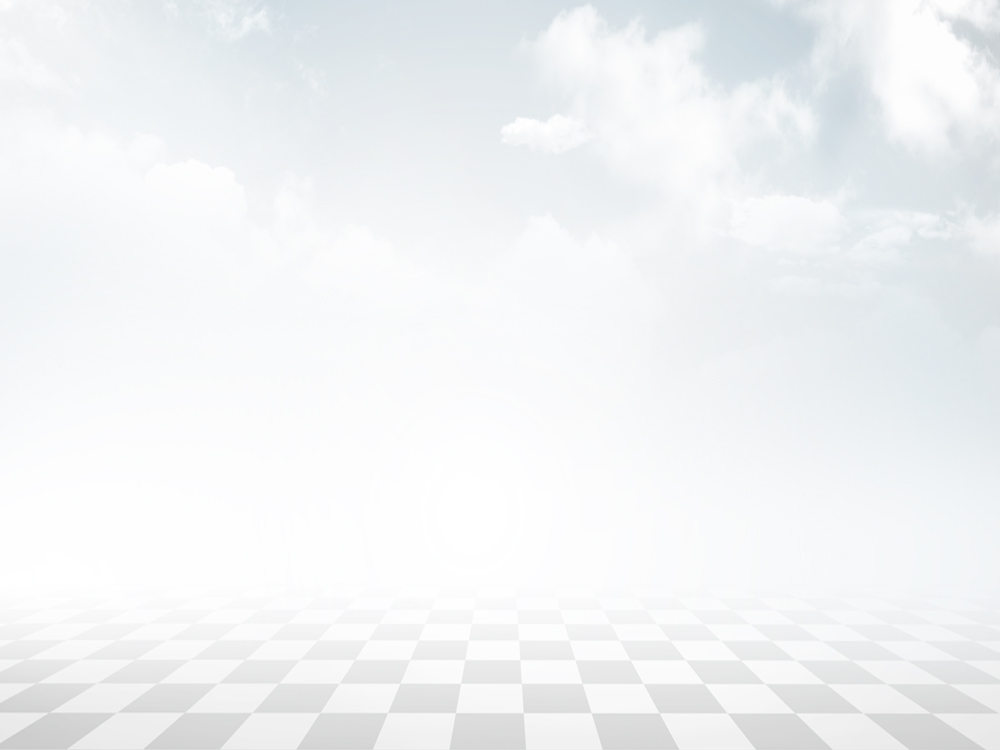 第三单元
和谐交往　快乐生活
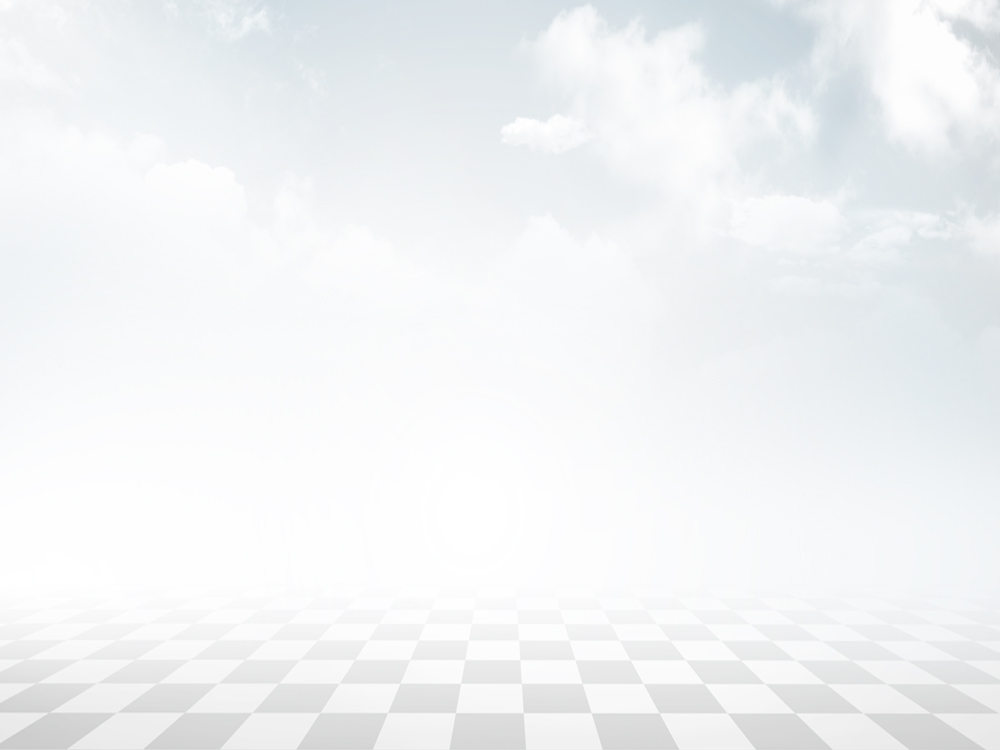 第10课
和谐校园　共同维护
本课要求学生学会识别校园欺凌和暴力，勇于对校园欺凌和暴力说“不”，掌握抵制校园欺凌、暴力和各种不良诱惑的方法，预防艾滋病，拒绝毒品，筑牢心灵的防火墙，自觉抵制不良诱惑。
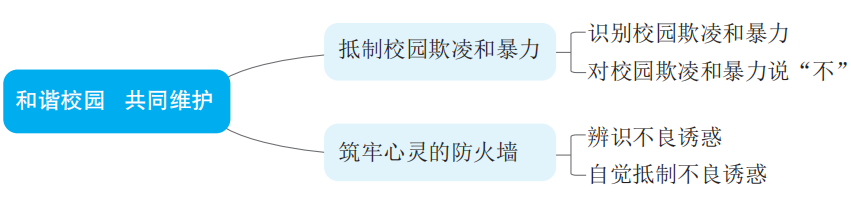 一、抵制校园欺凌和暴力
（一）识别校园欺凌和暴力
1. 什么是校园欺凌和暴力？
校园欺凌和暴力是指发生在校园内外、学生之间，一方（个体或群体）单次或多次蓄意或恶意通过肢体、言语及网络等手段实施欺负、侮辱，造成另一方（个体或群体）身体伤害、财产损失或精神损害等的事件。
2. 校园欺凌和暴力的类型有哪些？
第一，身体欺凌和暴力，主要表现为蓄意伤害别人身体或抢夺、故意破坏他人物品等行为。
第二，言语欺凌和暴力，主要表现为起侮辱性外号、戏弄、辱骂、恐吓等行为。
第三，关系欺凌和暴力，主要表现为运用人际关系或关系网络散布谣言、社会孤立或排斥等行为。
3. 校园欺凌和暴力的危害是什么？
第一，校园欺凌和暴力有很大危害，严重干扰和影响我们正常的学习和生活。
第二，受害者会因欺凌和暴力遭受身体和心理创伤。
第三，欺凌和施暴者性格可能会变得更加暴躁，难以控制自己的行为，甚至会走上违法犯罪的道路。
第四，旁观者则会因为欺凌和暴力行为的刺激产生内疚、恐惧、无助等不良心理反应。
（二）对校园欺凌和暴力说“不”
1. 如何对校园欺凌和暴力说“不”？
第一，对于校园欺凌和暴力，要明是非、守规矩、懂法律，要增强自我保护意识和能力，同时也不要恃强凌弱。
第二，增强防范意识，学会自我保护。
第三，机智应对欺凌和暴力。
第四，当校园欺凌和暴力事件发生时，旁观者应伸出援助之手。
2. 如何增强防范意识，做好自我保护？
第一，上学、放学和外出活动时，尽可能结伴而行。
第二，独自出行时，不走偏僻的地方。
第三，要按时回家。
第四，不公开显露自己的财物。
第五，遇到纷争适度退让，控制冲动和愤怒。
第六，自己有过错，要主动道歉，尽可能化解矛盾。
第七，使用网络时，要注意保护隐私。
3. 如何机智应对欺凌和暴力？
第一，当欺凌和暴力事件发生时，自身安全永远是第一位的，不要去激怒对方，要学会机智周旋，缓解气氛，减少伤害，并寻找各种机会自救，尽快离开现场，不要以暴制暴。
第二，事后，不要默默忍受，应第一时间向老师和家长求助，必要时报警，通过法律途径解决。
第三，当校园欺凌和暴力带来的心理创伤难以愈合时，要向心理老师或专业的心理咨询机构寻求帮助。
4. 当校园欺凌和暴力事件发生时，旁观者应如何做？
当校园欺凌和暴力事件发生时，旁观者应伸出援助之手。要在保证自身安全的前提下，以合理合法的方式，尽己所能，阻止欺凌和暴力行为，必要时还可以留存证据、协助报警或求助他人。
二、筑牢心灵的防火墙
（一）辨识不良诱惑
1. 常见的不良诱惑有哪些？
常见的不良诱惑有“黄色”诱惑、网络游戏、赌博、毒品、艾滋病等。
2. “黄色”诱惑有什么危害？
“黄色”淫秽读物和影视作品，某些网站宣扬性开放的不健康文字、图片、视频、游戏等有害信息乘虚而入，拜金主义、享乐主义等不良思想也混杂其中。这些都严重干扰我们的学习和生活，对身心健康危害极大，甚至会引诱我们走上犯罪道路。
3. 网络游戏有什么危害？
有些青少年沉迷网络游戏，在虚拟世界中打拼、搏杀以获得心理上的满足，其思想和情感容易与现实生活脱节，在不知不觉中迷失自我，深陷其中难以自拔，危害身心健康。
4. 赌博有什么危害？
赌博败坏社会风气、滋生违法犯罪，直接危害人民群众财产安全和社会稳定，还会助长不劳而获、投机取巧的不良风气，甚至导致暴力行为，给人民生命和财产安全造成危害。
5. 毒品有什么危害？
毒品能让人成瘾，一旦进入人体，就会影响人的神经系统，破坏人体生理机能和新陈代谢，并引发多种疾病。毒品是人类社会的公害，是涉及公共安全的重要问题，不仅严重侵害人的身体健康、销蚀人的意志、破坏家庭幸福，而且严重消耗社会财富、毒化社会风气、污染社会环境，同时极易诱发一系列违法犯罪活动。
6. 艾滋病有什么危害？
近年来，艾滋病发病率在青少年群体中呈上升趋势，其中主要的感染途径为性传播和血液传播。一些人在无知、自卑、恐惧、无奈状态下乱交“损友”，共用毒品注射器，极有可能通过血液感染艾滋病病毒。
（二）自觉抵制不良诱惑
1. 如何抵制不良诱惑？
第一，我们要遵守道德规范、校纪校规和法律法规，养成健康的生活方式，筑牢心灵防火墙，坚决抵制不良诱惑。
第二，积极参加有益身心健康的文体活动，把时间和精力放在学习上，让吸烟、赌博等不良诱惑无机可乘。
第三，坚决远离“黄色”诱惑，抵制毒品，预防艾滋病。
2. 如何做到远离“黄色”诱惑，抵制毒品，预防艾滋病？
第一，拒绝浏览不健康信息，不过度使用网络，不涉足色情场所、问题网吧等，远离赌博。
第二，认清毒品的危害，决不吸食第一口。发现他人吸食毒品时，在力所能及的情况下及时劝阻，并向家长、老师、公安机关报告。
第三，做到洁身自爱，学会保护自己，切断可能的艾滋病传播途径。
例题 1（选择题）
下列行为中，不属于校园暴力范畴的是（ 	    ）。
A. 小李当众嘲笑同学 
B. 小王因自身高大强壮，逼迫同学交出零食
C. 小郑征得同学同意后使用其物品 
D. 小丽在朋友圈里曝光舍友的隐私
C
【解析】本题考查校园欺凌和暴力的定义。A项，小李使用语言对同学进行嘲笑、侮辱，对其造成精神上的伤害。B项，小王强迫同学交出零食，欺负同学，造成同学财产损失。C项，小郑征得同学同意后使用其物品，不属于校园暴力。D项，小丽在朋友圈曝光舍友，通过网络手段造成舍友精神损害。因此C项为正确答案。
例题 2（判断题）
当欺凌和暴力事件发生时，不要去激怒对方，要学会机智周旋，减少伤害，并寻找各种机会自救。（ 	       ）
A. 正确 				B. 错误
A
【解析】本题考查机智应对欺凌和暴力。当欺凌和暴力事件发生时，自身安全永远是第一位的，不要去激怒对方，要学会机智周旋，缓解气氛，减少伤害，并寻找各种机会自救，尽快离开现场，不要以暴制暴。事后，也不要默默忍受，应第一时间向老师和家长求助，必要时报警，通过法律途径解决。当校园欺凌和暴力带来的心理创伤难以愈合时，要向心理老师或专业的心理咨询机构寻求帮助。
例题 3（填空题）
我们要遵守道德规范、校纪校规和法律法规，养成健康的生活方式，筑牢心灵防火墙，坚决抵制______________。
不良诱惑
【解析】本题考查辨识不良诱惑。我们要遵守道德规范、校纪校规和法律法规，养成健康的生活方式，筑牢心灵防火墙，坚决抵制不良诱惑。
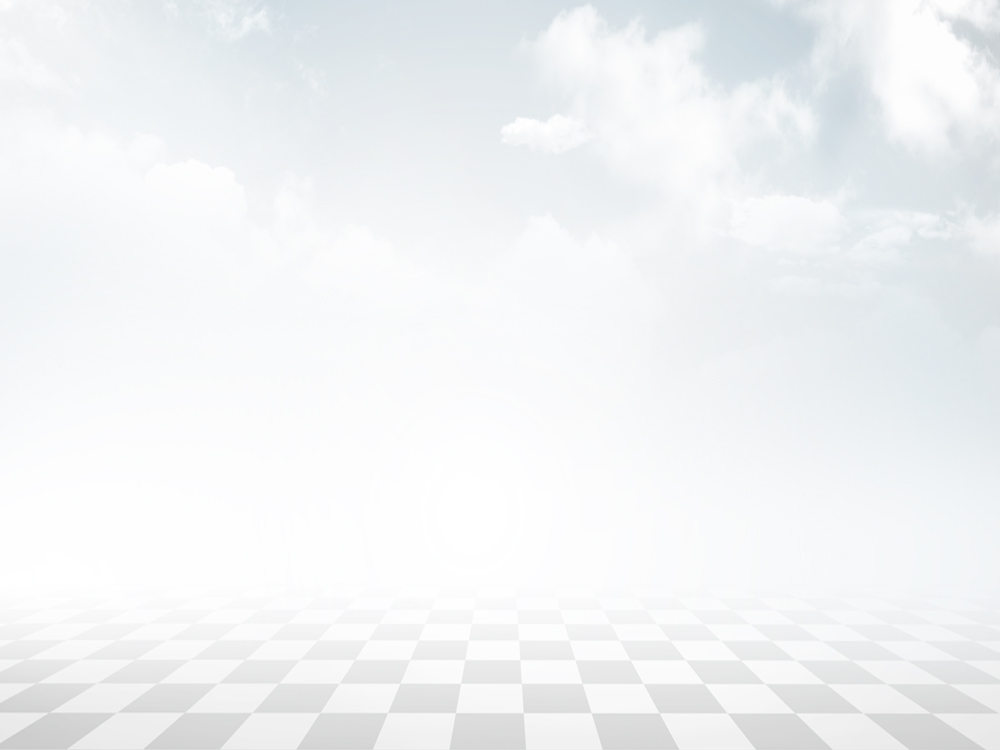 单元小结
本单元核心内容是珍视亲情，懂得感恩。理解浓浓亲情，相伴一生。学会理解父母，感恩父母。理解良师相伴，助力成长。正确认识师生关系，掌握师生关系的特征和良好师生关系的积极作用。理性化解师生冲突，真诚促进师生和谐。明确相伴相助，融洽相处。掌握构建和谐同伴关系的作用，掌握友好相处的方法。结交益友，学会合作，学会融入团队，合作共赢。学会识别校园暴力和欺凌，勇于对校园暴力和欺凌说“不”，掌握抵制校园欺凌、暴力和各种不良诱惑的方法，预防艾滋病，拒绝毒品，筑牢心灵的防火墙，自觉抵制不良诱惑。